1.10 Composition of numbers: 11–19
Representations | Year 1
Number, Addition and Subtraction
How to use this presentation
You can find the teacher guide 1.10 Composition of numbers: 11–19 by following the link below.
1.10 Composition: 11–19 – step 1:1
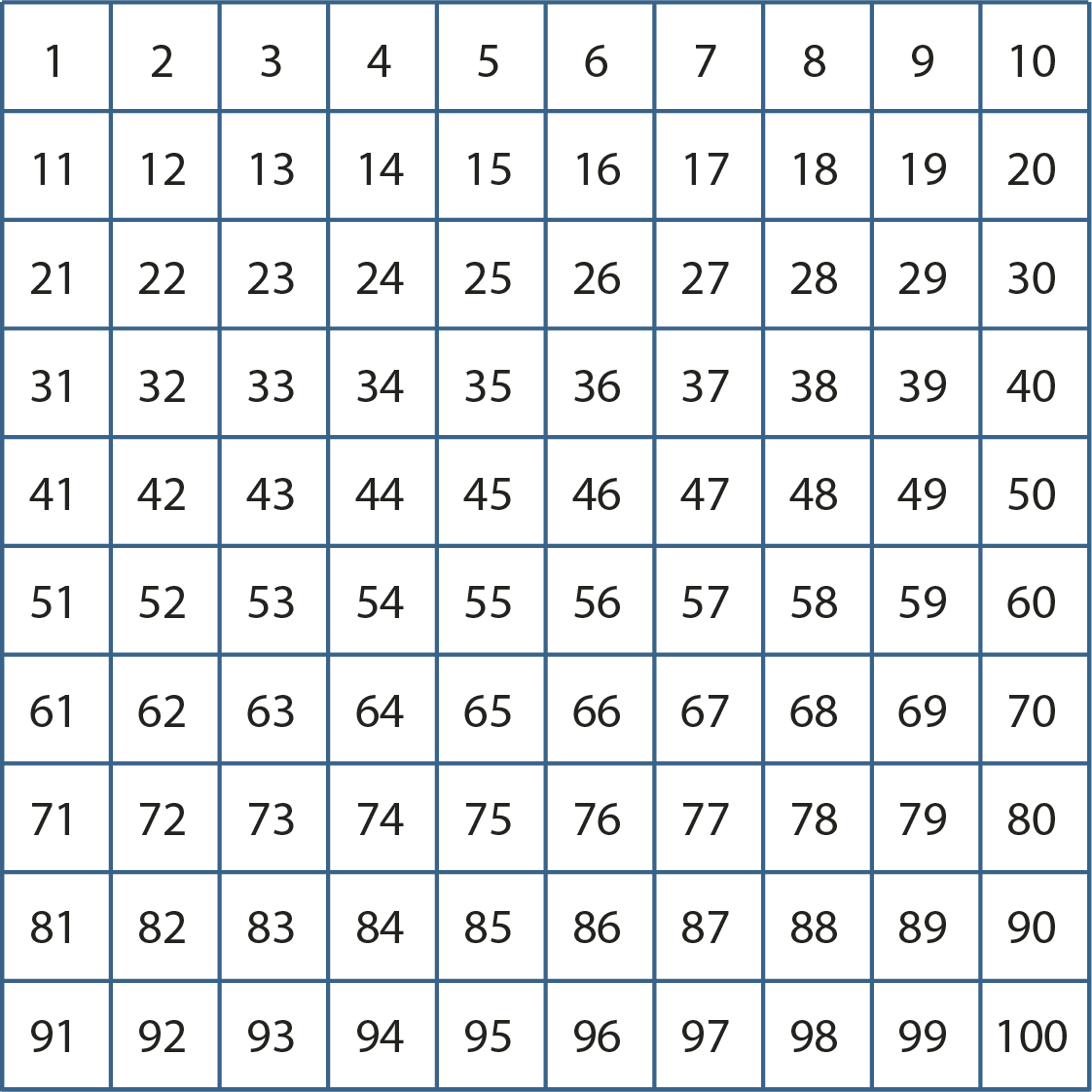 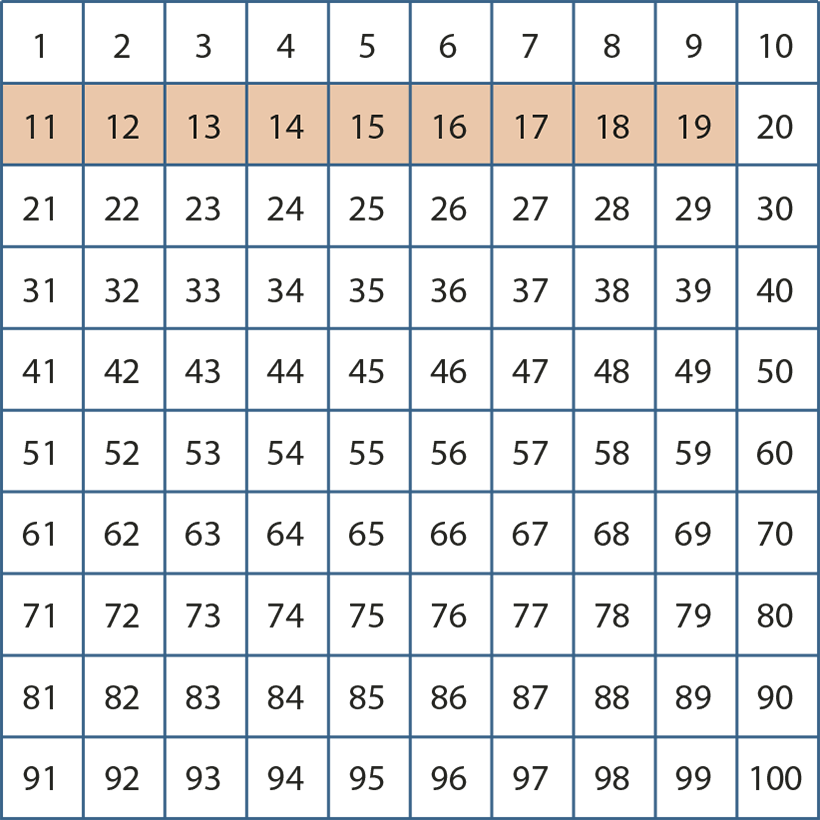 1.10 Composition: 11–19 – step 1:1
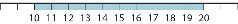 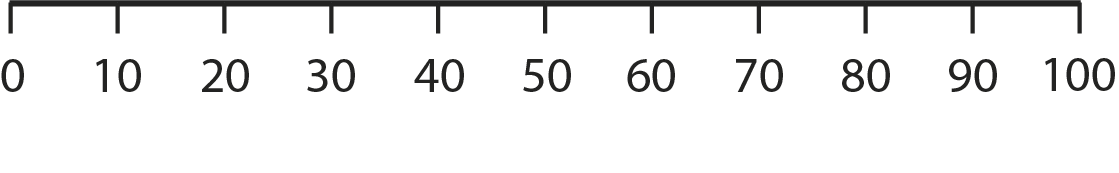 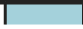 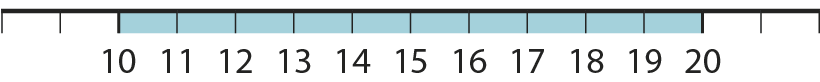 1.10 Composition: 11–19 – step 1:2
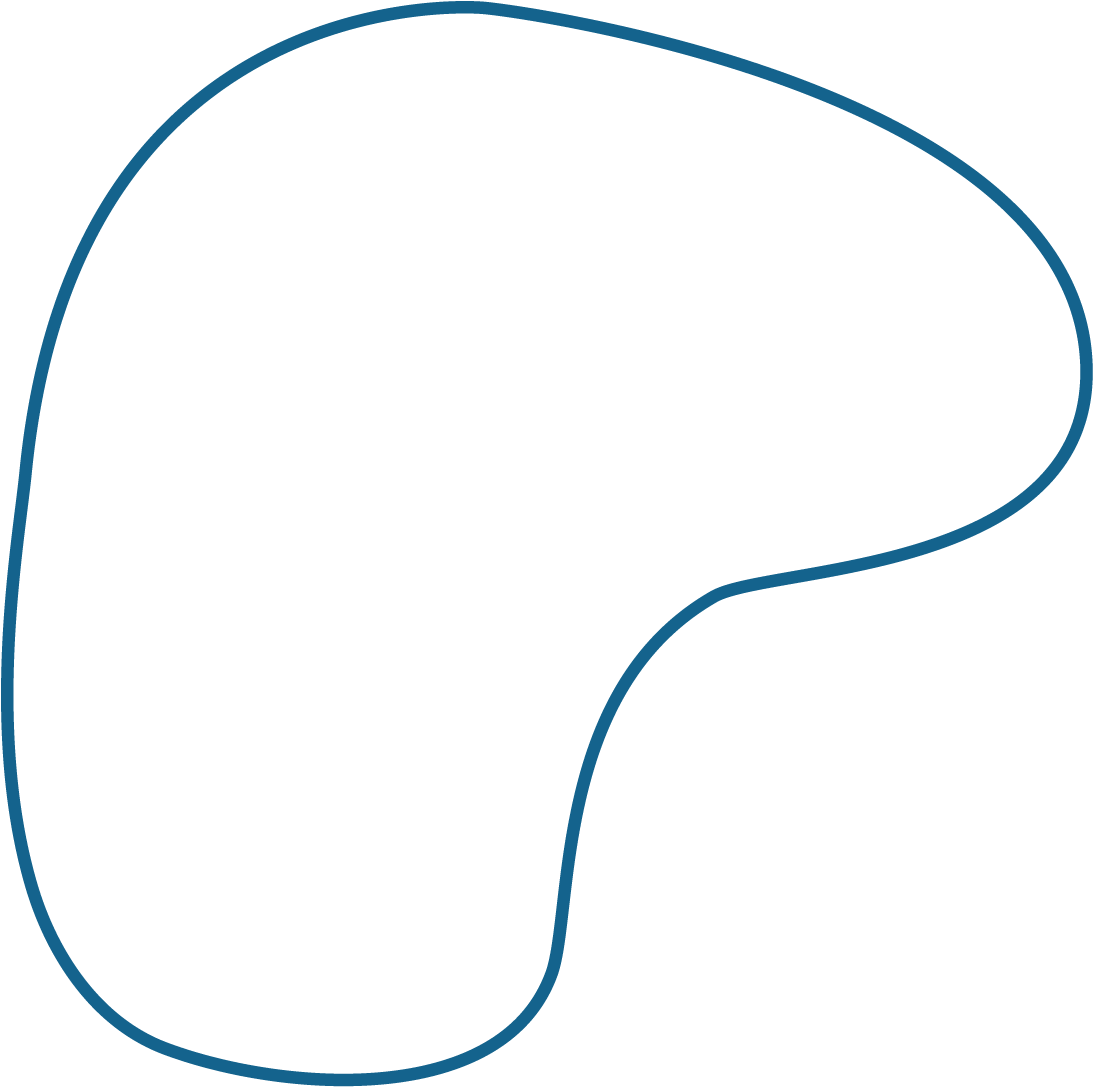 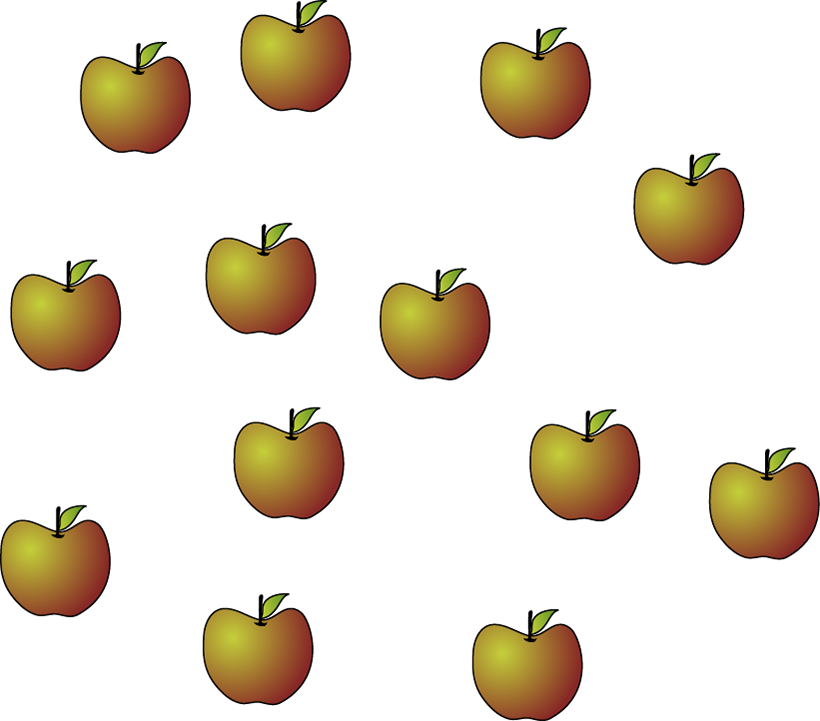 1.10 Composition: 11–19 – step 1:3
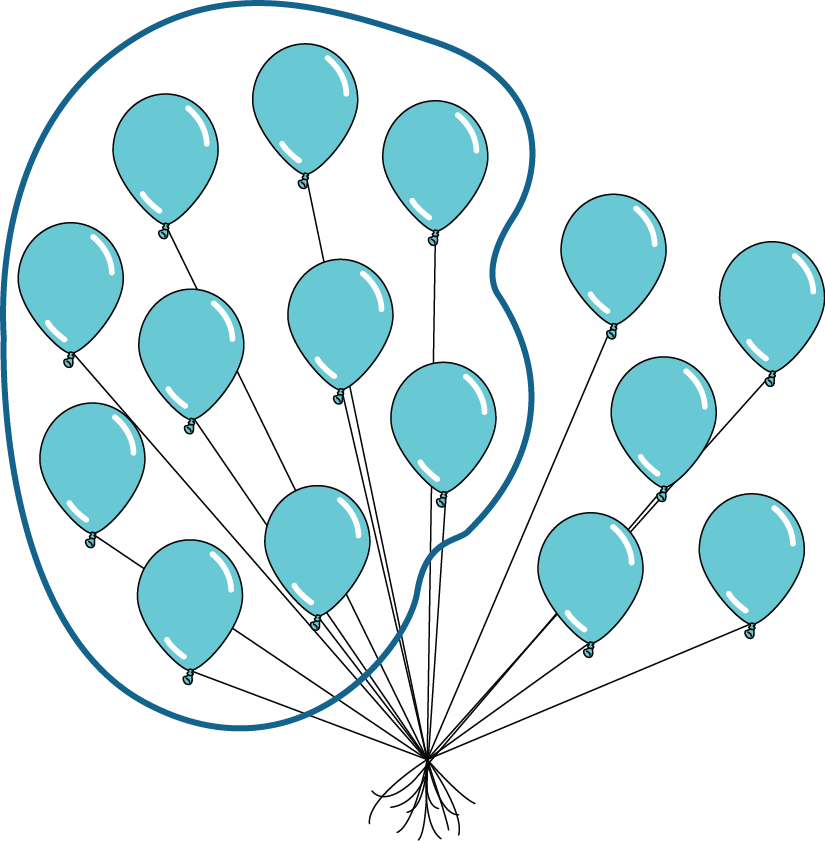 1.10 Composition: 11–19 – step 1:4
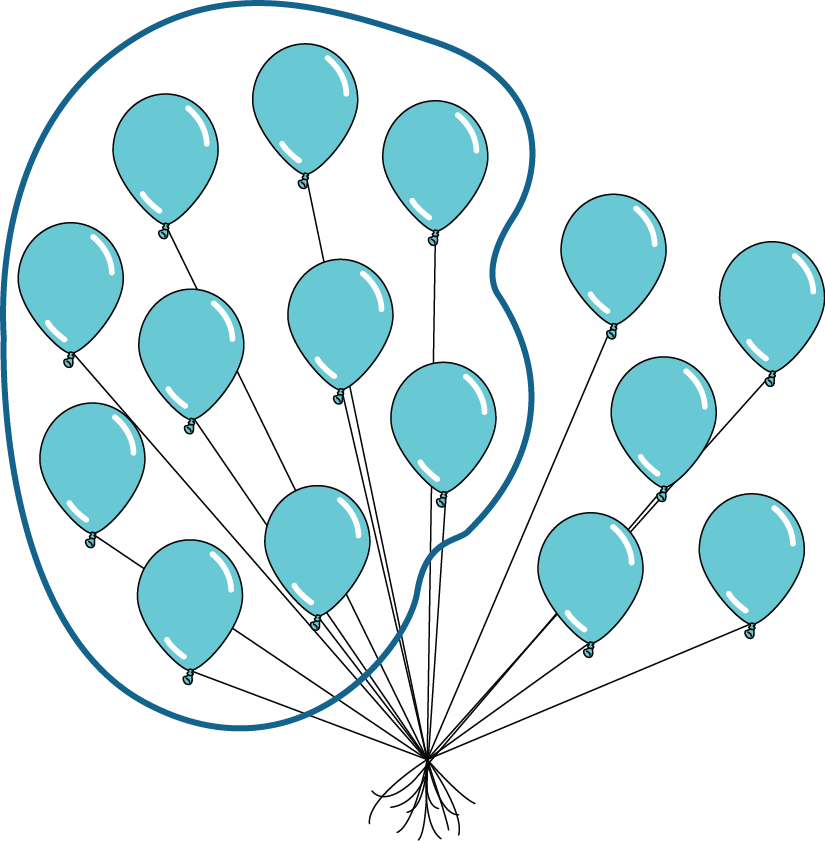 1.10 Composition: 11–19 – step 1:4
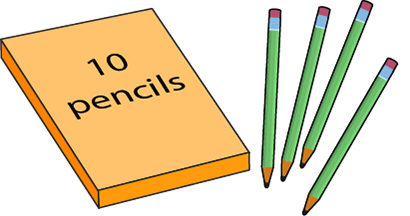 1.10 Composition: 11–19 – step 1:5
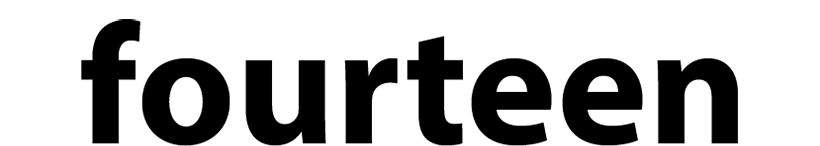 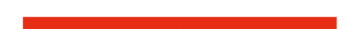 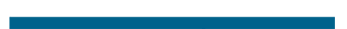 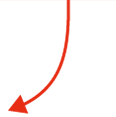 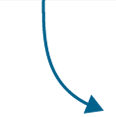 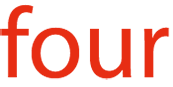 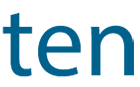 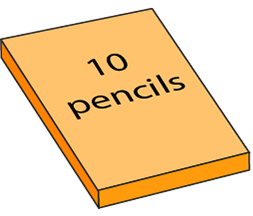 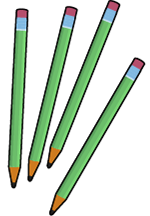 1.10 Composition: 11–19 – step 1:6
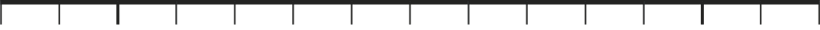 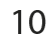 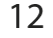 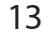 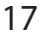 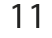 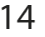 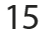 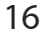 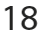 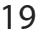 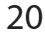 1.10 Composition: 11–19 – step 1:6
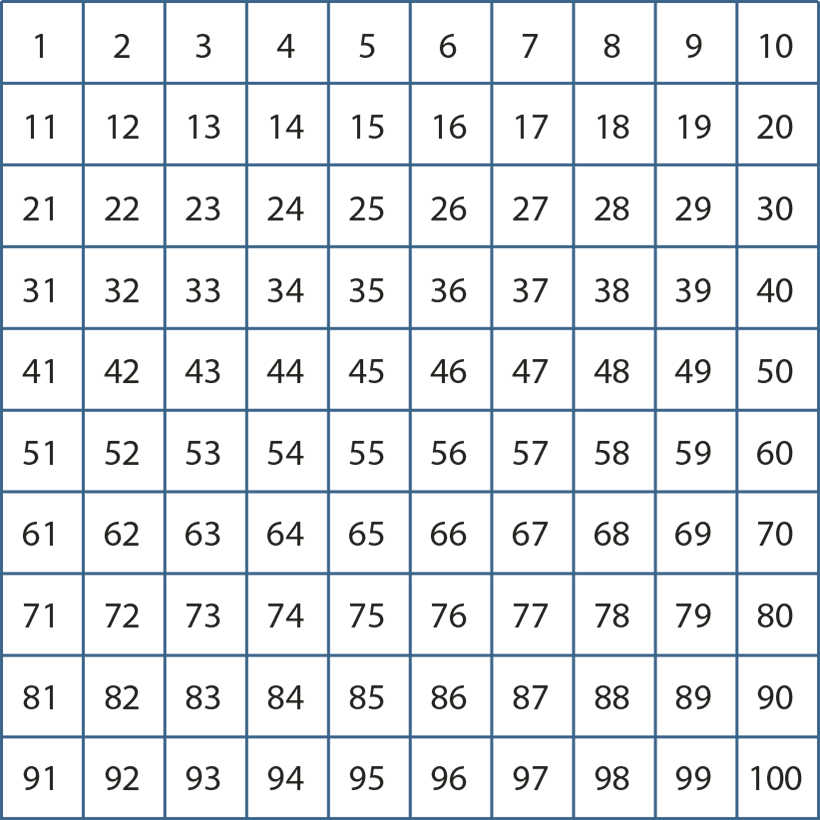 10
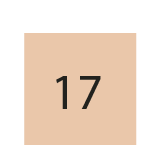 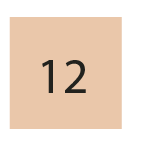 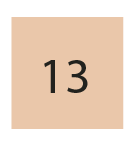 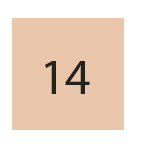 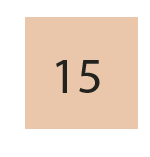 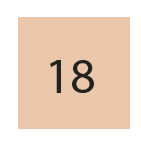 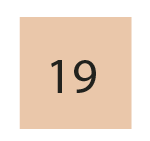 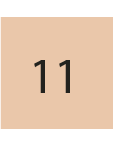 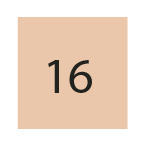 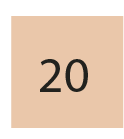 1.10 Composition: 11–19 – step 1:6
1.10 Composition: 11–19 – step 1:8
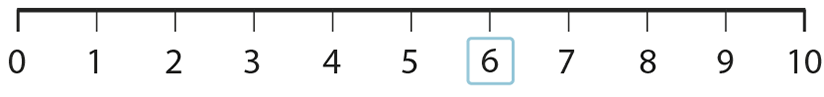 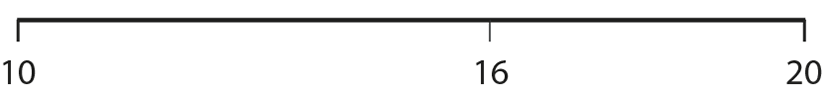 1.10 Composition: 11–19 – step 1:8
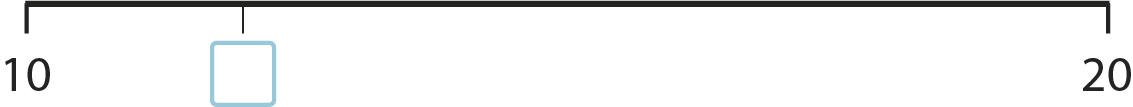 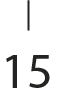 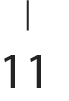 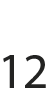 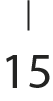 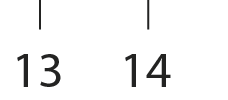 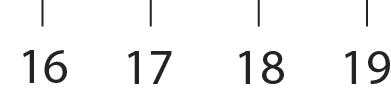 1.10 Composition: 11–19 – step 2:1
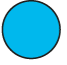 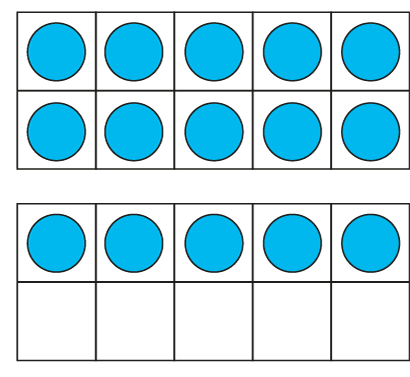 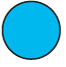 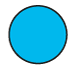 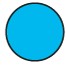 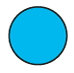 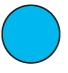 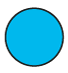 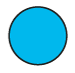 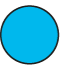 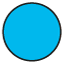 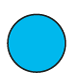 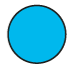 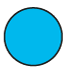 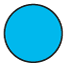 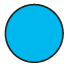 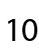 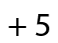 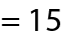 1.10 Composition: 11–19 – step 2:2
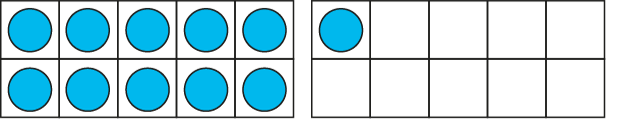 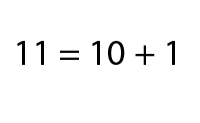 1.10 Composition: 11–19 – step 2:2
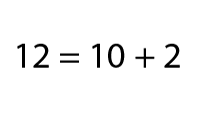 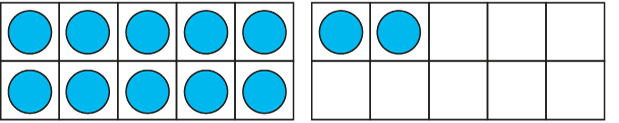 1.10 Composition: 11–19 – step 2:2
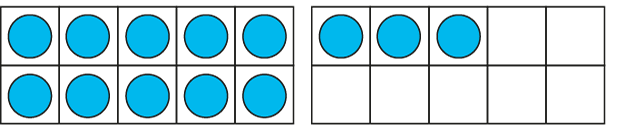 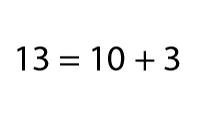 1.10 Composition: 11–19 – step 2:2
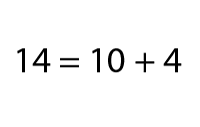 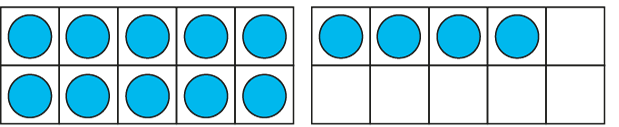 1.10 Composition: 11–19 – step 2:2
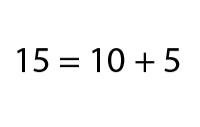 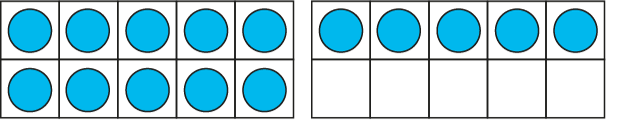 1.10 Composition: 11–19 – step 2:2
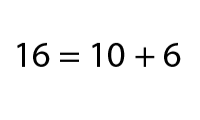 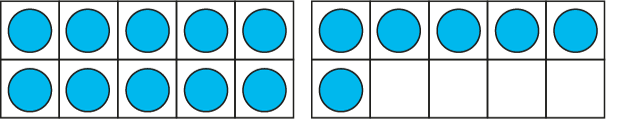 1.10 Composition: 11–19 – step 2:2
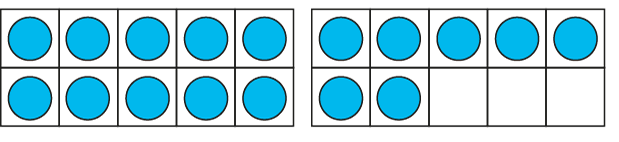 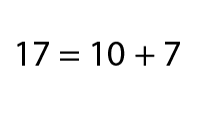 1.10 Composition: 11–19 – step 2:2
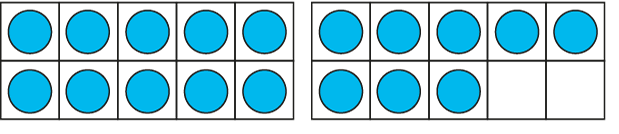 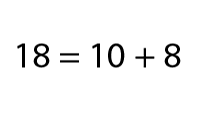 1.10 Composition: 11–19 – step 2:2
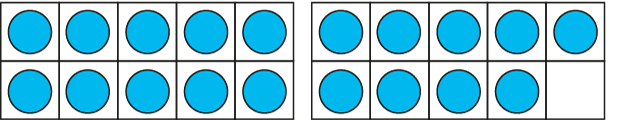 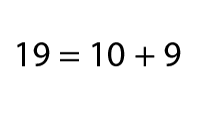 1.10 Composition: 11–19 – step 2:2
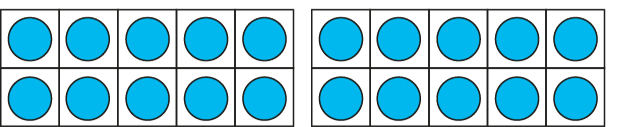 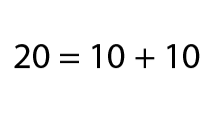 1.10 Composition: 11–19 – step 2:3
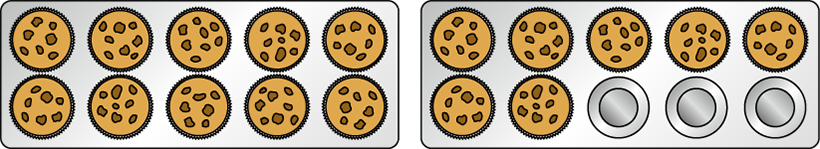 =  17
7
+
10
1.10 Composition: 11–19 – step 2:3
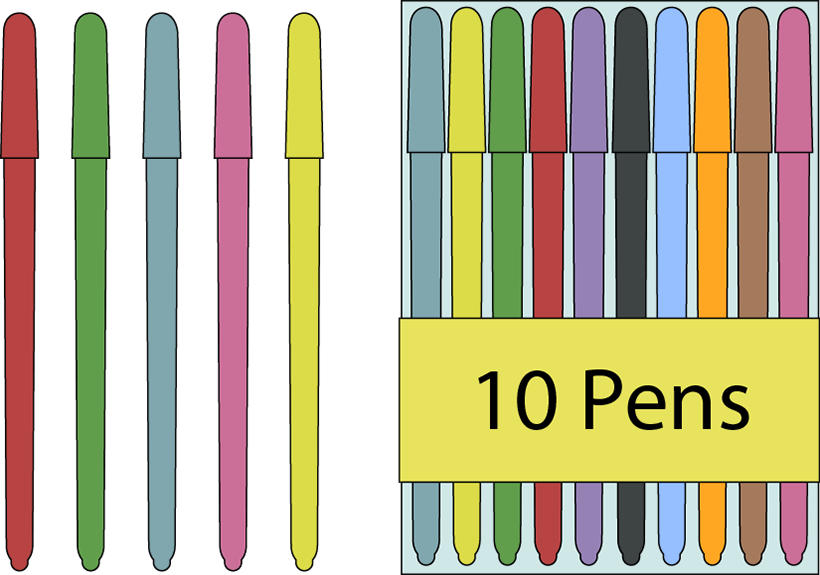 =  15
10
+
5
1.10 Composition: 11–19 – step 2:3
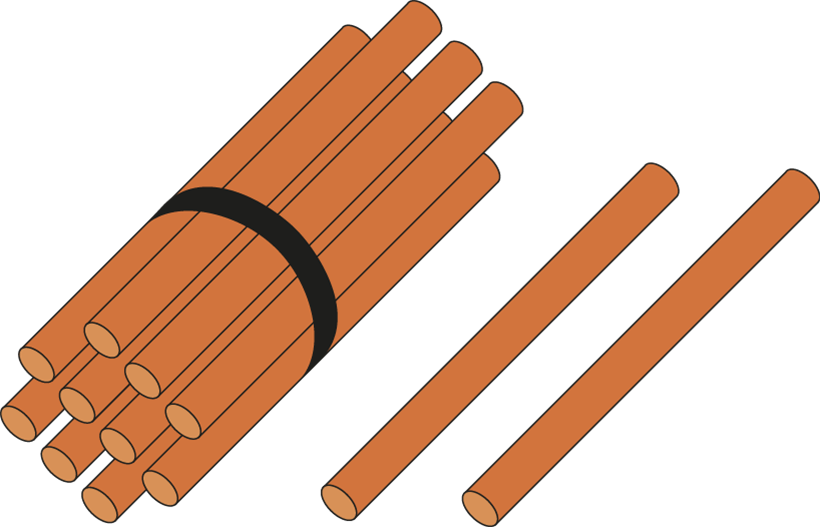 =   12
2
+
10
1.10 Composition: 11–19 – step 2:3
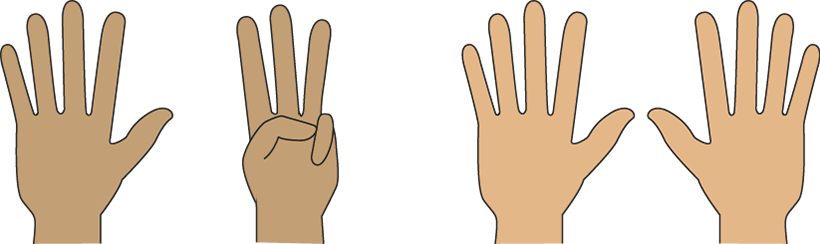 =  18
10
+
8
1.10 Composition: 11–19 – step 2:4
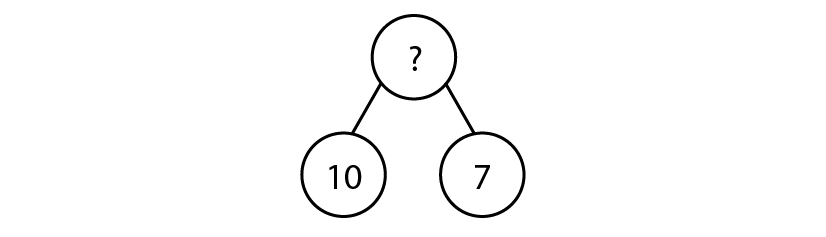 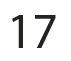 1.10 Composition: 11–19 – step 2:4
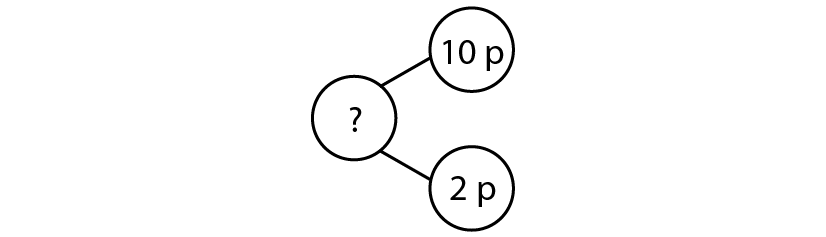 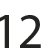 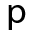 1.10 Composition: 11–19 – step 2:4
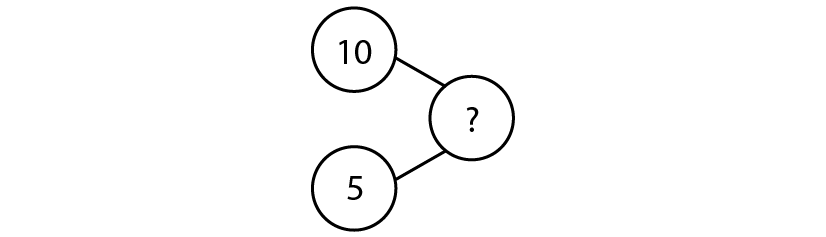 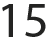 1.10 Composition: 11–19 – step 2:5
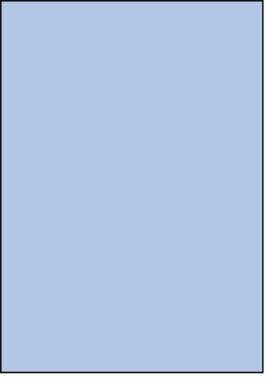 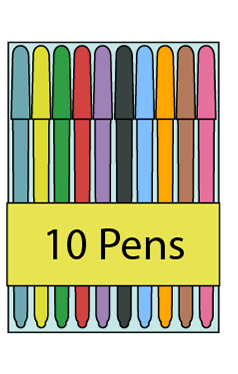 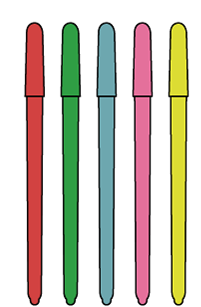 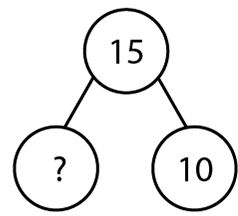 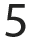 1.10 Composition: 11–19 – step 2:6
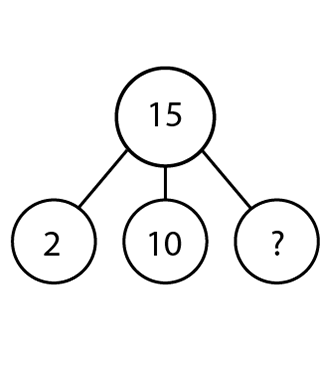 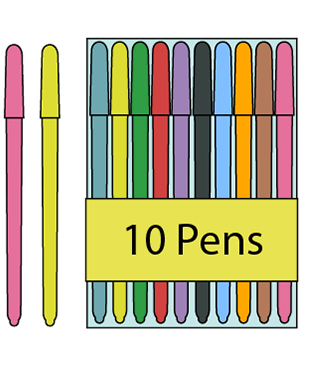 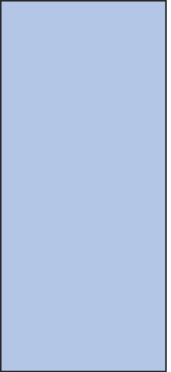 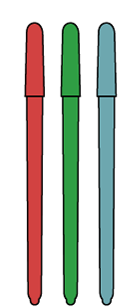 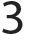 1.10 Composition: 11–19 – step 2:7
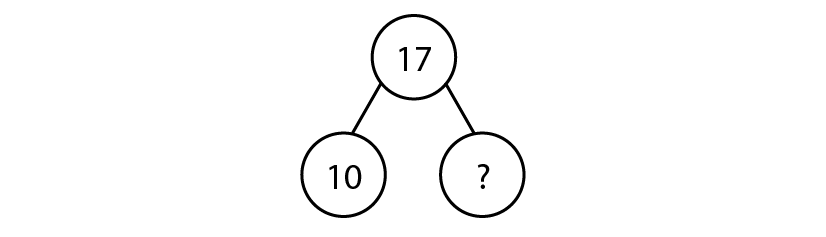 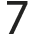 1.10 Composition: 11–19 – step 2:7
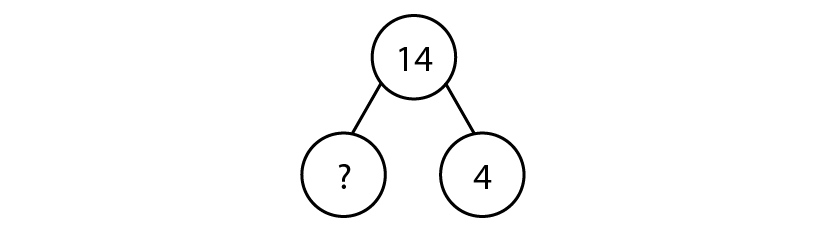 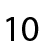 1.10 Composition: 11–19 – step 3:1
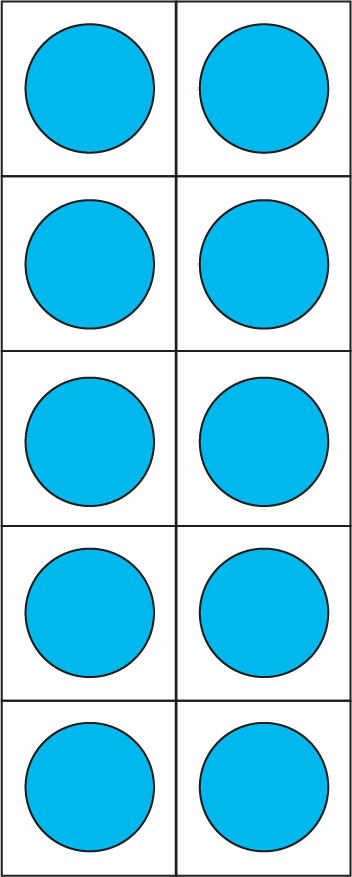 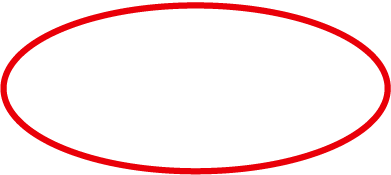 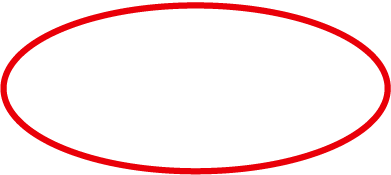 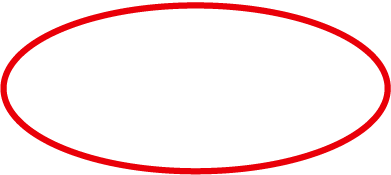 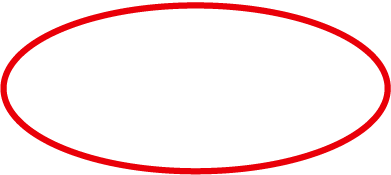 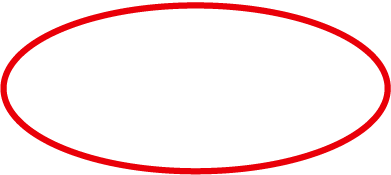 1.10 Composition: 11–19 – step 3:1
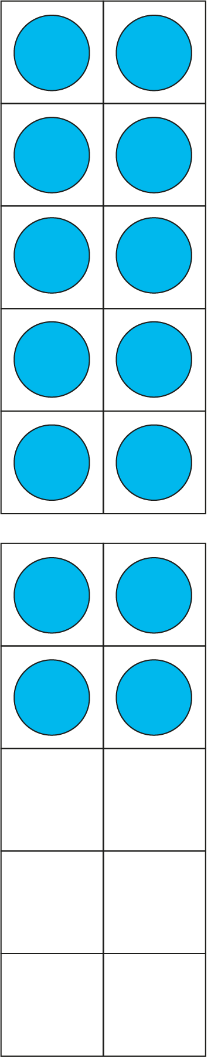 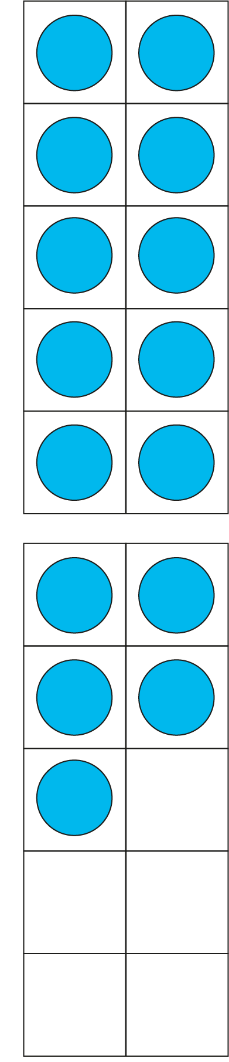 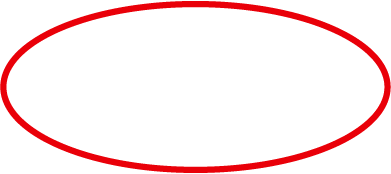 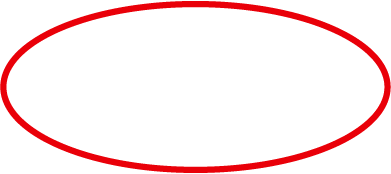 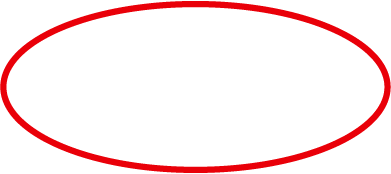 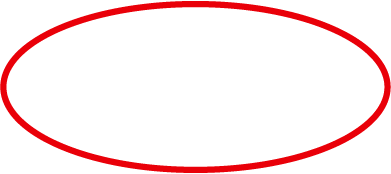 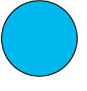 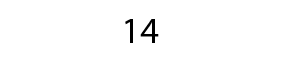 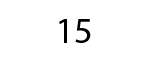 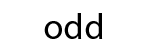 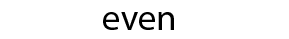 1.10 Composition: 11–19 – step 3:2
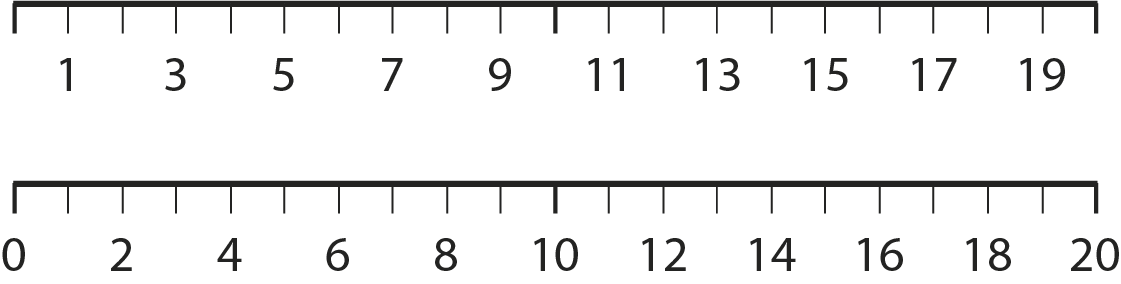 1.10 Composition: 11–19 – step 3:3
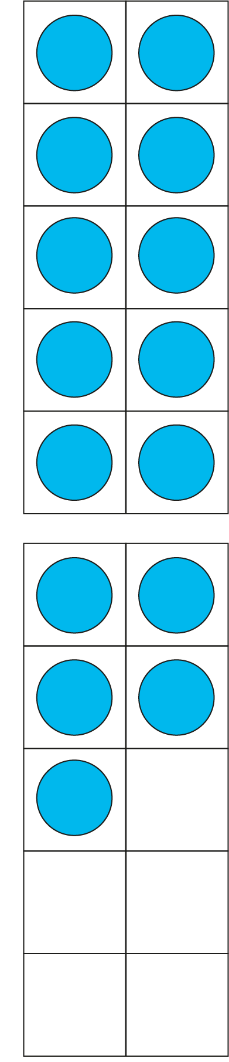 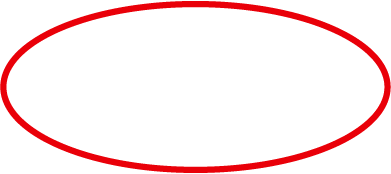 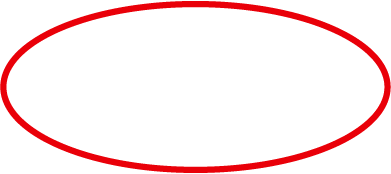 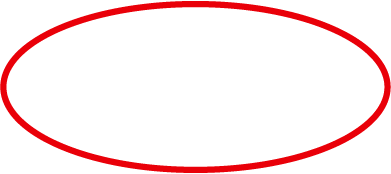 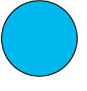 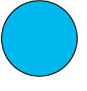 

odd.
This number is
even.
1.10 Composition: 11–19 – step 3:4
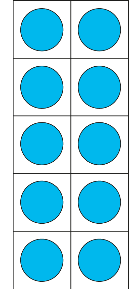 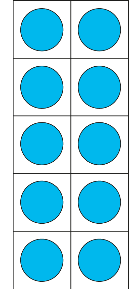 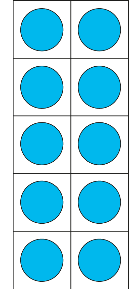 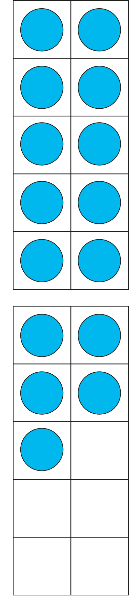 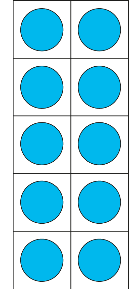 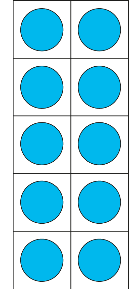 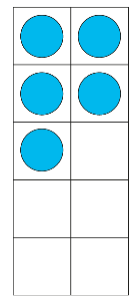 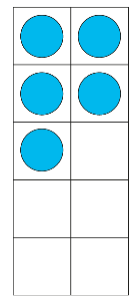 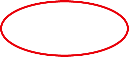 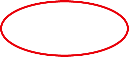 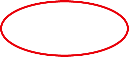 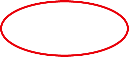 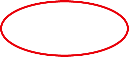 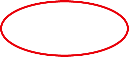 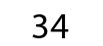 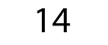 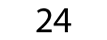 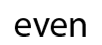 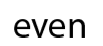 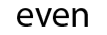 1.10 Composition: 11–19 – step 3:4
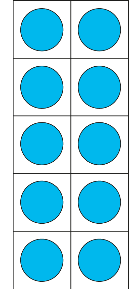 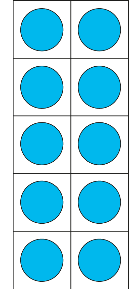 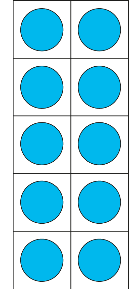 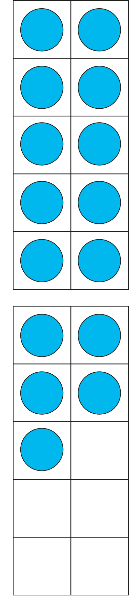 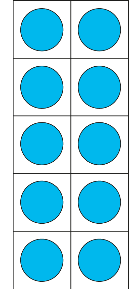 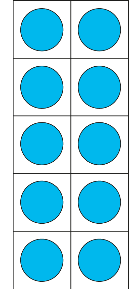 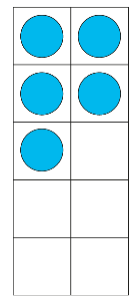 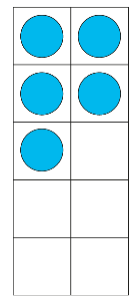 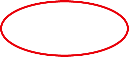 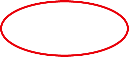 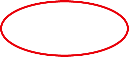 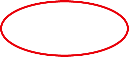 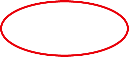 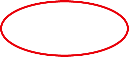 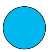 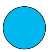 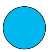 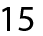 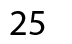 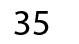 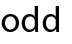 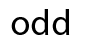 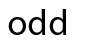 1.10 Composition: 11–19 – step 4:1
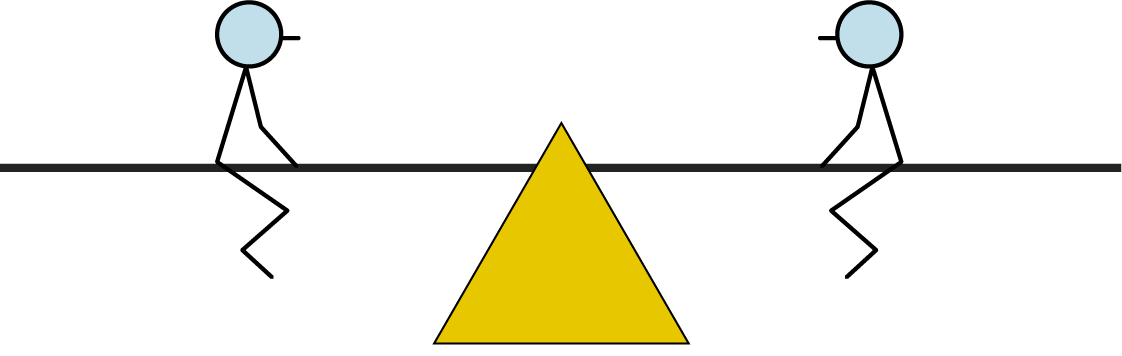 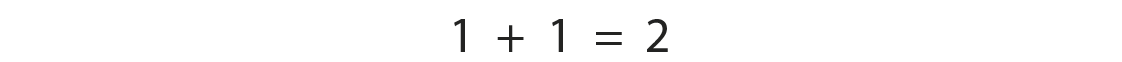 1.10 Composition: 11–19 – step 4:1
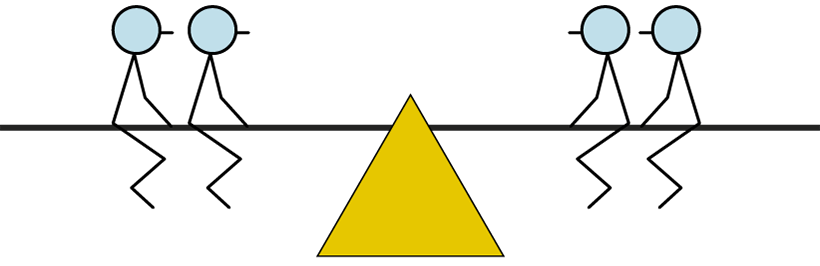 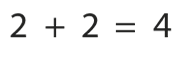 1.10 Composition: 11–19 – step 4:1
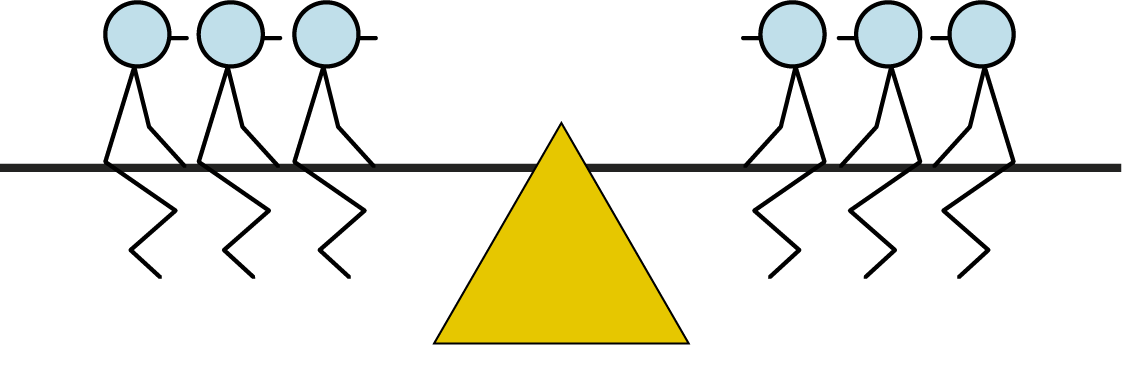 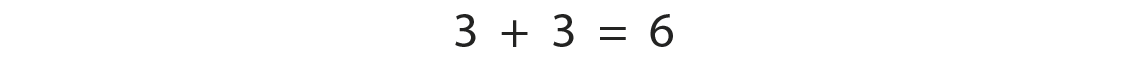 1.10 Composition: 11–19 – step 4:1
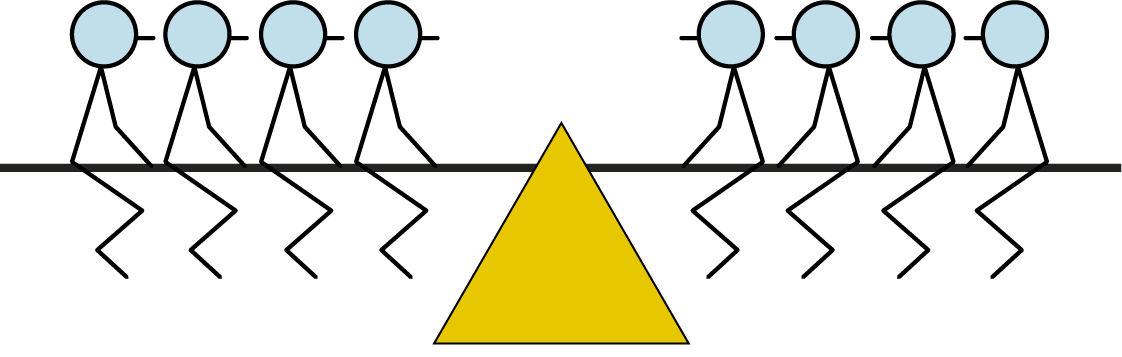 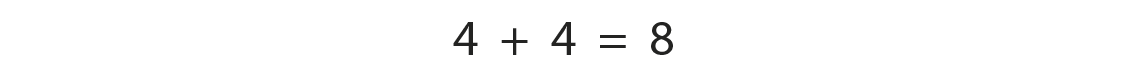 1.10 Composition: 11–19 – step 4:1
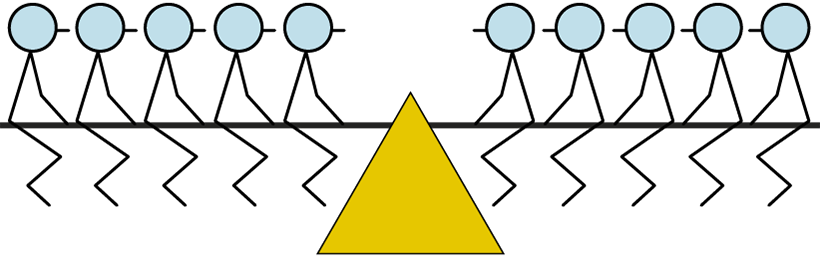 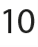 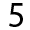 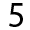 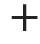 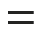 1.10 Composition: 11–19 – step 4:1
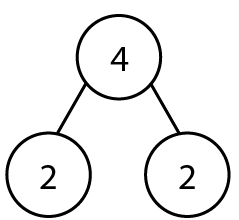 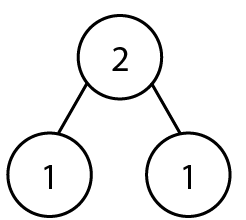 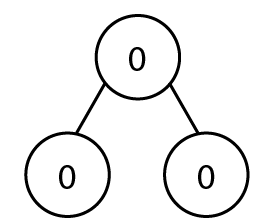 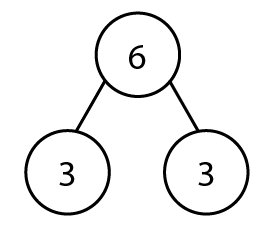 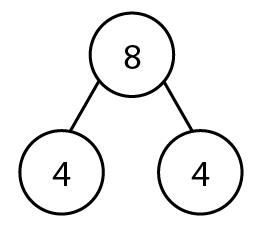 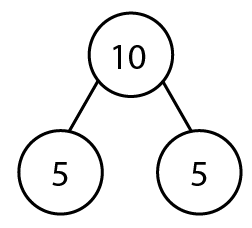 1.10 Composition: 11–19 – step 4:2
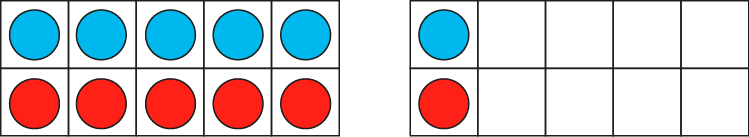 6
12
1.10 Composition: 11–19 – step 4:2
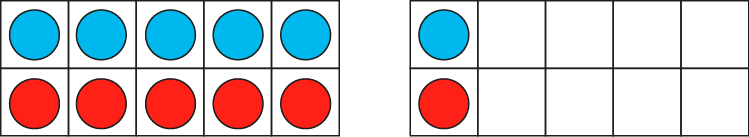 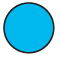 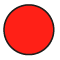 6
7
12
14
1.10 Composition: 11–19 – step 4:2
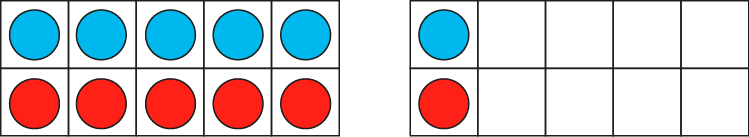 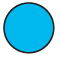 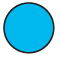 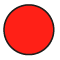 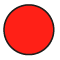 6
7
8
12
14
16
1.10 Composition: 11–19 – step 4:2
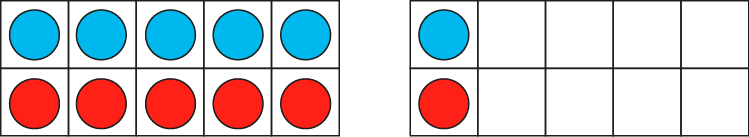 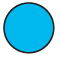 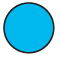 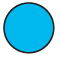 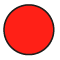 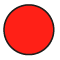 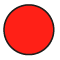 6
7
8
9
12
14
16
18
1.10 Composition: 11–19 – step 4:4
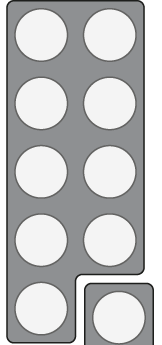 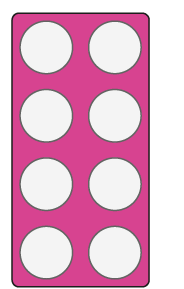 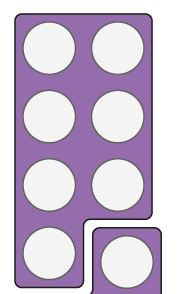 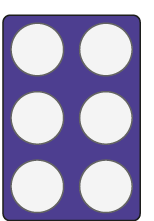 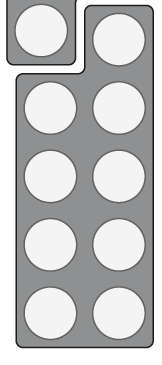 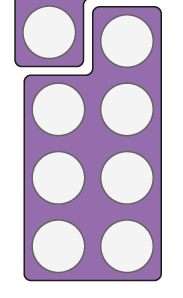 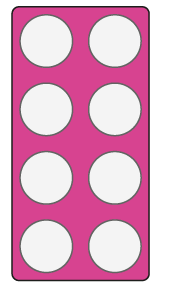 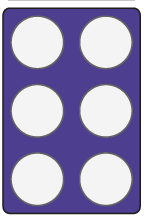 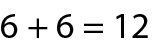 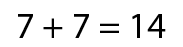 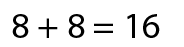 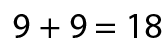 1.10 Composition: 11–19 – step 4:7
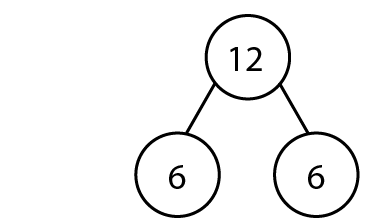 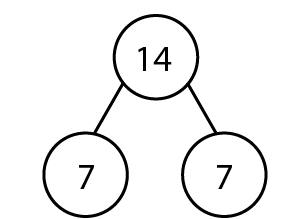 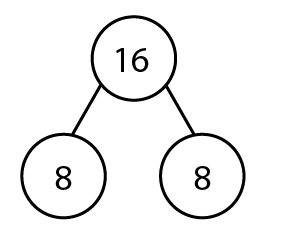 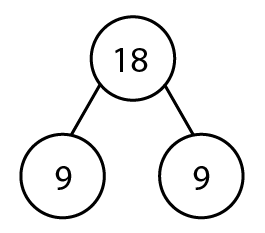 1.10 Composition: 11–19 – step 4:7
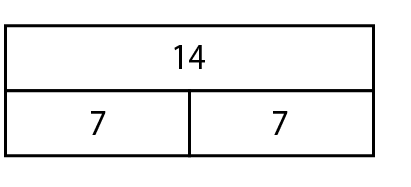 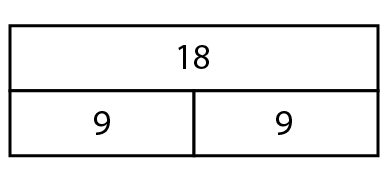 1.10 Composition: 11–19 – step 5:1
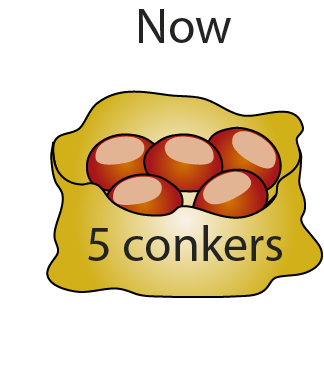 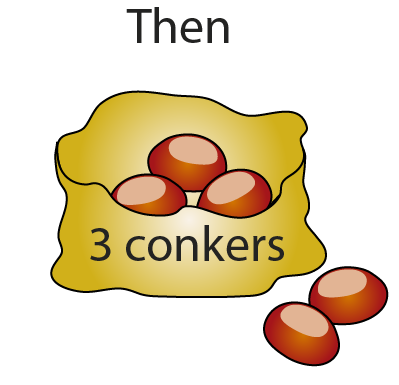 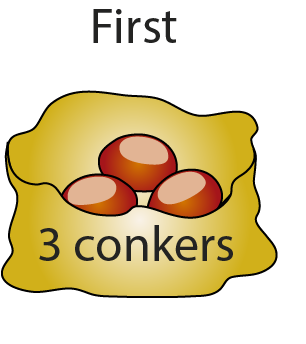 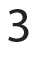 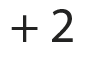 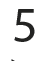 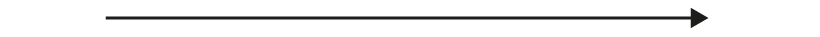 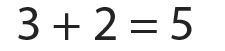 1.10 Composition: 11–19 – step 5:1
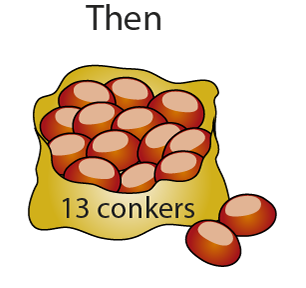 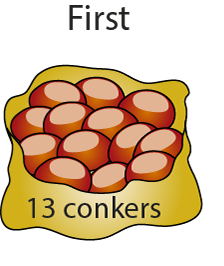 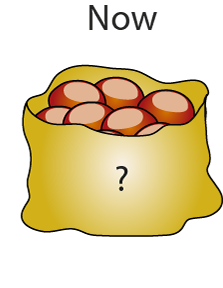 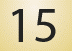 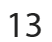 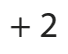 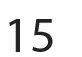 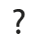 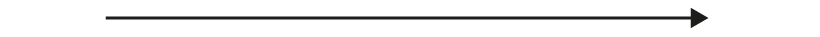 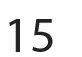 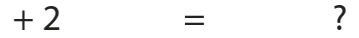 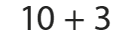 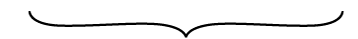 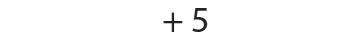 1.10 Composition: 11–19 – step 5:1
+      2      =      ?
15
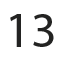 5
10
3
1.10 Composition: 11–19 – step 5:2
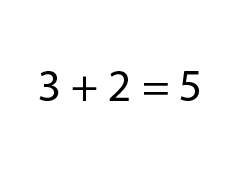 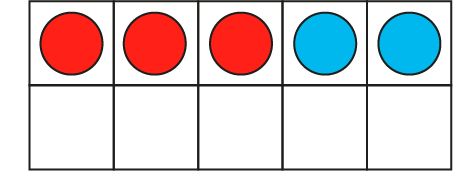 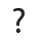 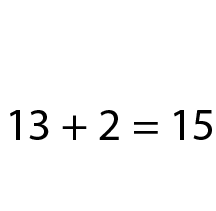 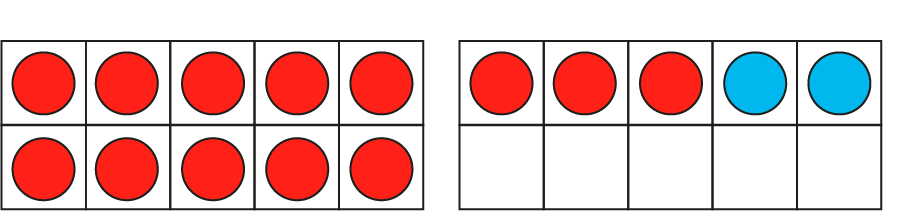 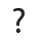 1.10 Composition: 11–19 – step 5:2
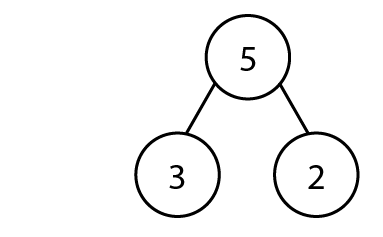 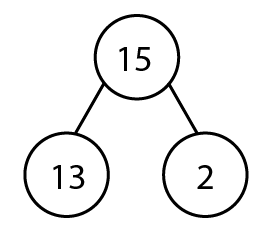 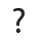 1.10 Composition: 11–19 – step 5:2
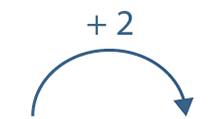 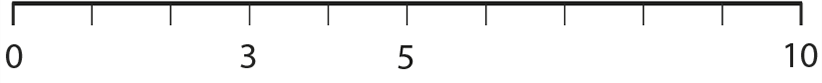 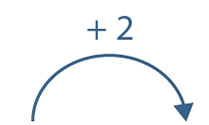 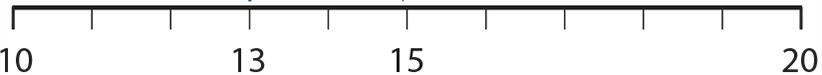 1.10 Composition: 11–19 – step 5:4
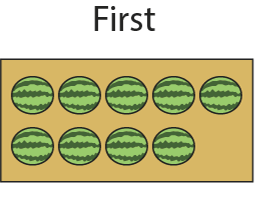 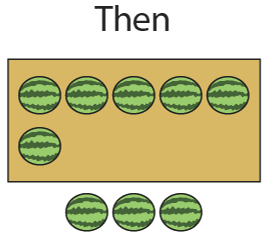 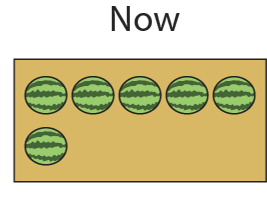 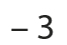 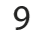 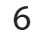 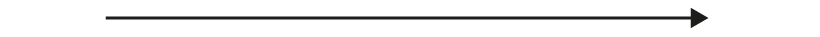 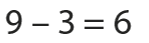 1.10 Composition: 11–19 – step 5:4
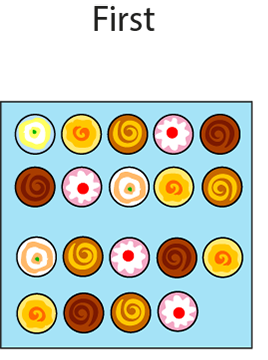 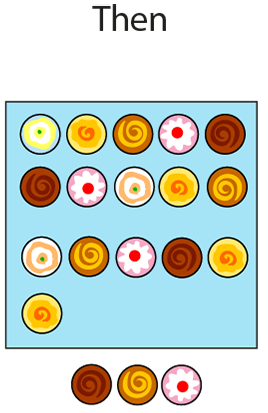 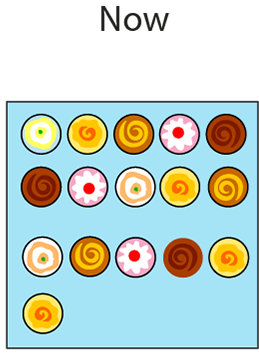 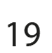 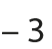 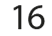 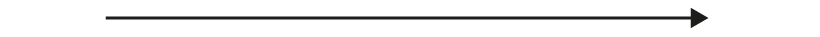 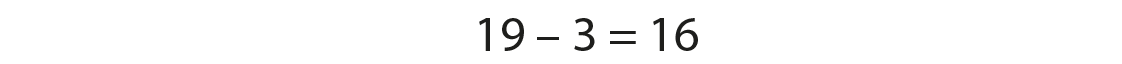 1.10 Composition: 11–19 – step 5:4
−    3        =      ?
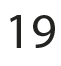 16
6
10
9
1.10 Composition: 11–19 – step 5:5
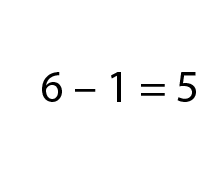 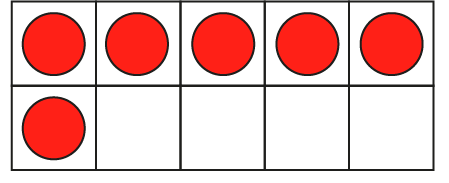 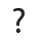 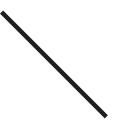 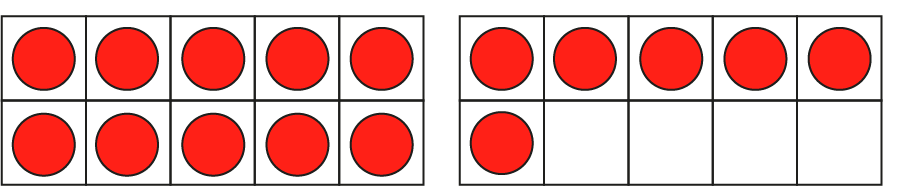 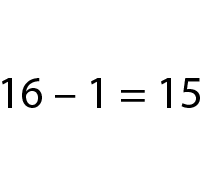 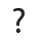 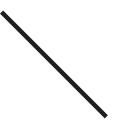 1.10 Composition: 11–19 – step 5:5
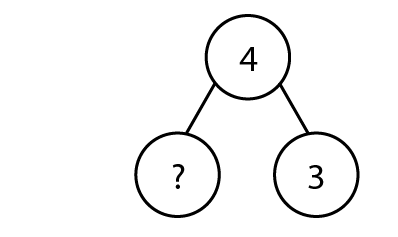 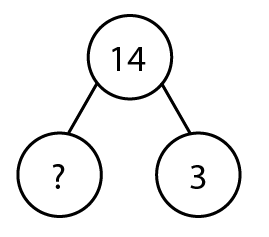 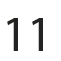 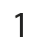 1.10 Composition: 11–19 – step 5:5
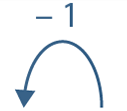 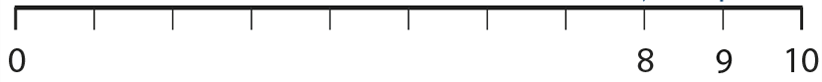 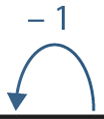 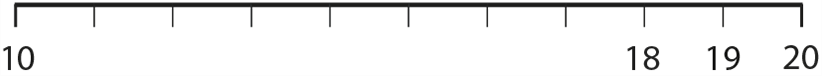